Corporate Culture
Starter – What is wrong with the culture within The South Yorkshire Police Force?

Describe the organisational culture within Headlands School
Learning Objectives
Understand how organisational culture influences corporate behaviour
Understand the contribution of Charles Handy to understanding corporate culture

What is it?
Apple 
Change
Video Link 1
“A collection of values and norms that are shared by people and groups in a business which affect the way they interact with each other and with other stakeholders”
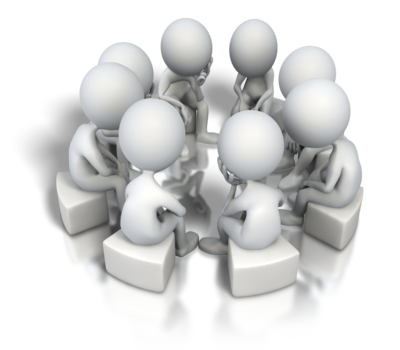 What is Corporate Culture?
Corporate culture refers to the character of an organisation

It can be defined as:





Research has shown that:
Successful businesses have positive cultures
Positive cultures are developed through management and leadership
Strong Vs Weak Culture
There are effectively two types of cultures:
Strong cultures tend to exist when staff believe in the organisation’s values

This means that:
Little interventionis needed frommanagement
Things run like a“well-oiled machine”
Culture becomesembedded
Weak cultures tend to exist when staff have little in common with the values of the organisation

The result is that:
Policies andprocedures arerequired to ensureconsistent staffbehaviour
Management must bemore “controlling”
Strong Corporate Culture
Weak Corporate Culture
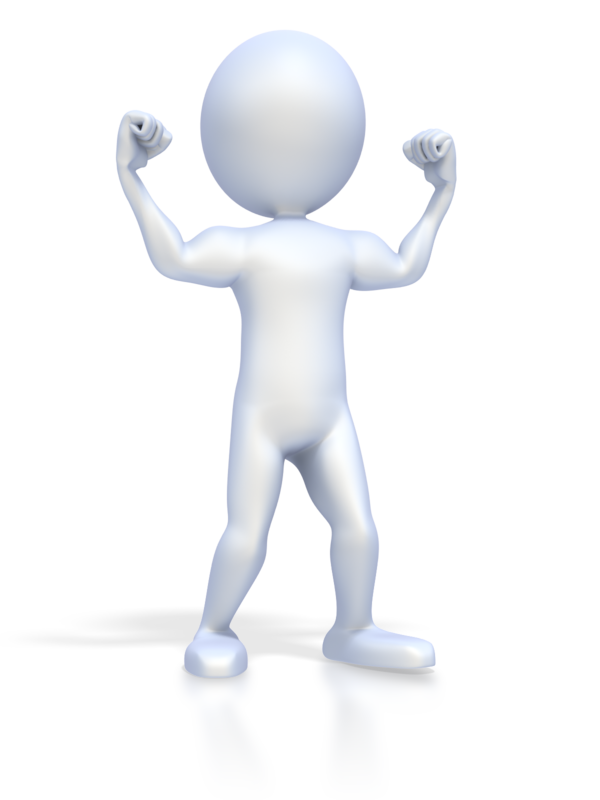 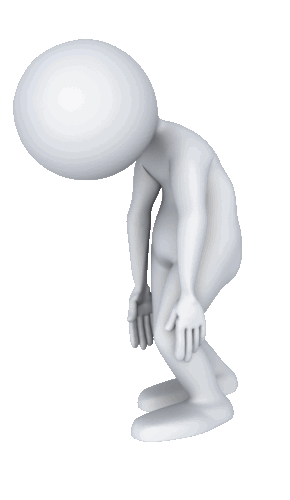 Types of Culture
There are many ways that cultures can be classified

One common method was developed by Charles Handy
He identified 4 different types of culture:
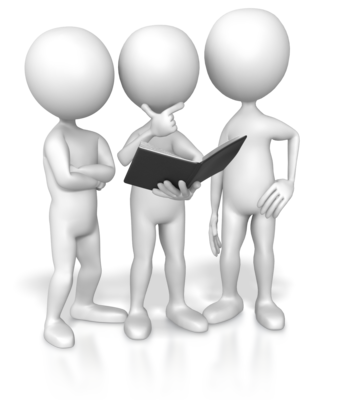 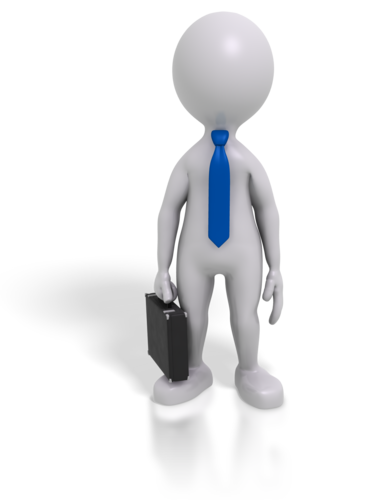 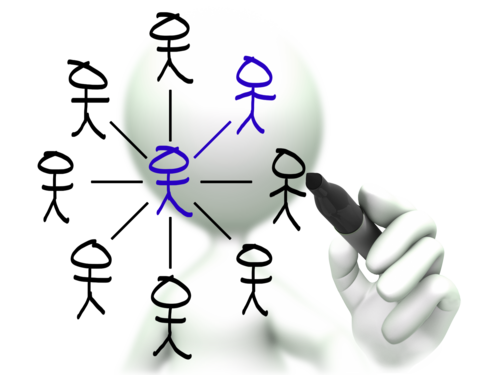 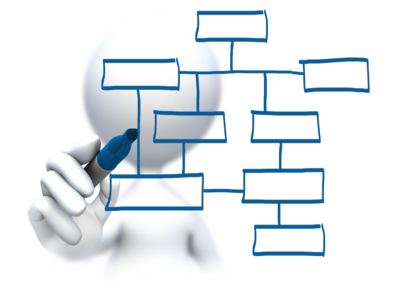 Task
Person
Power
Role
Charles Handy’s Model
Power
Role
This type of culture has few rules
So decisions can be made quickly
In this type of culture control is:
Centralised
Concentrated between few people
A traditional business structure
Often reflected in an organisational chart
A hierarchy will exist with delegated authority:
Authority comes from a person’s position in the structure
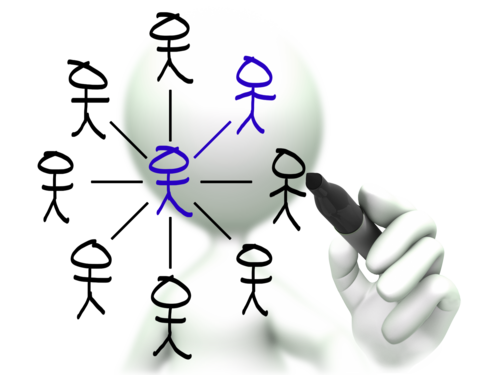 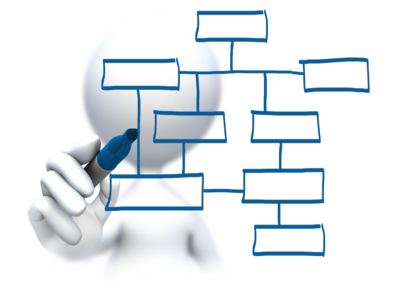 Involves forming teams to address specific tasks
Reflected by a “Matrix organisational structure, E.g:
Where individual employees  focus on themselves than the business
Which can create problems
This type of culture is more common where employees have similar qualifications
E.g. Accountants
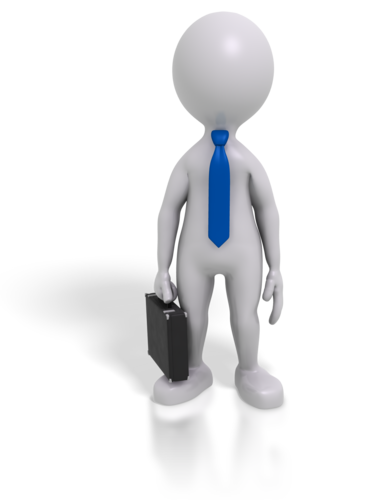 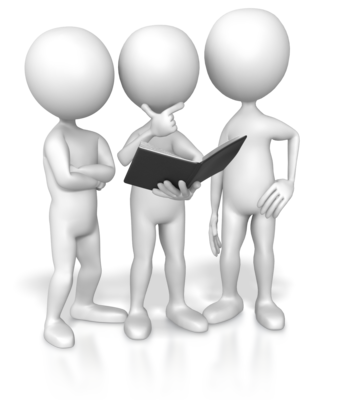 Task
Person
Other Culture Models
Other models include:
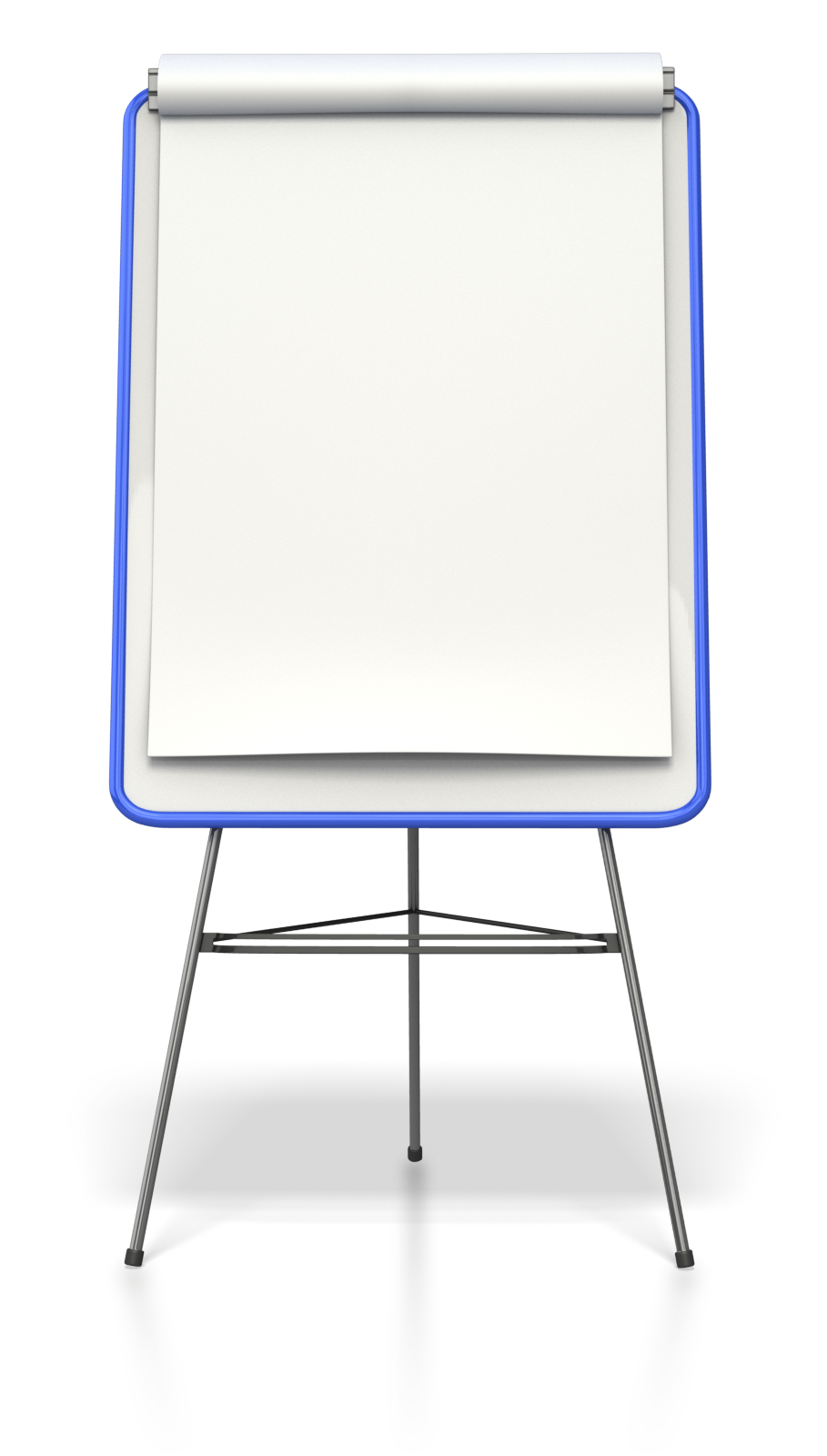 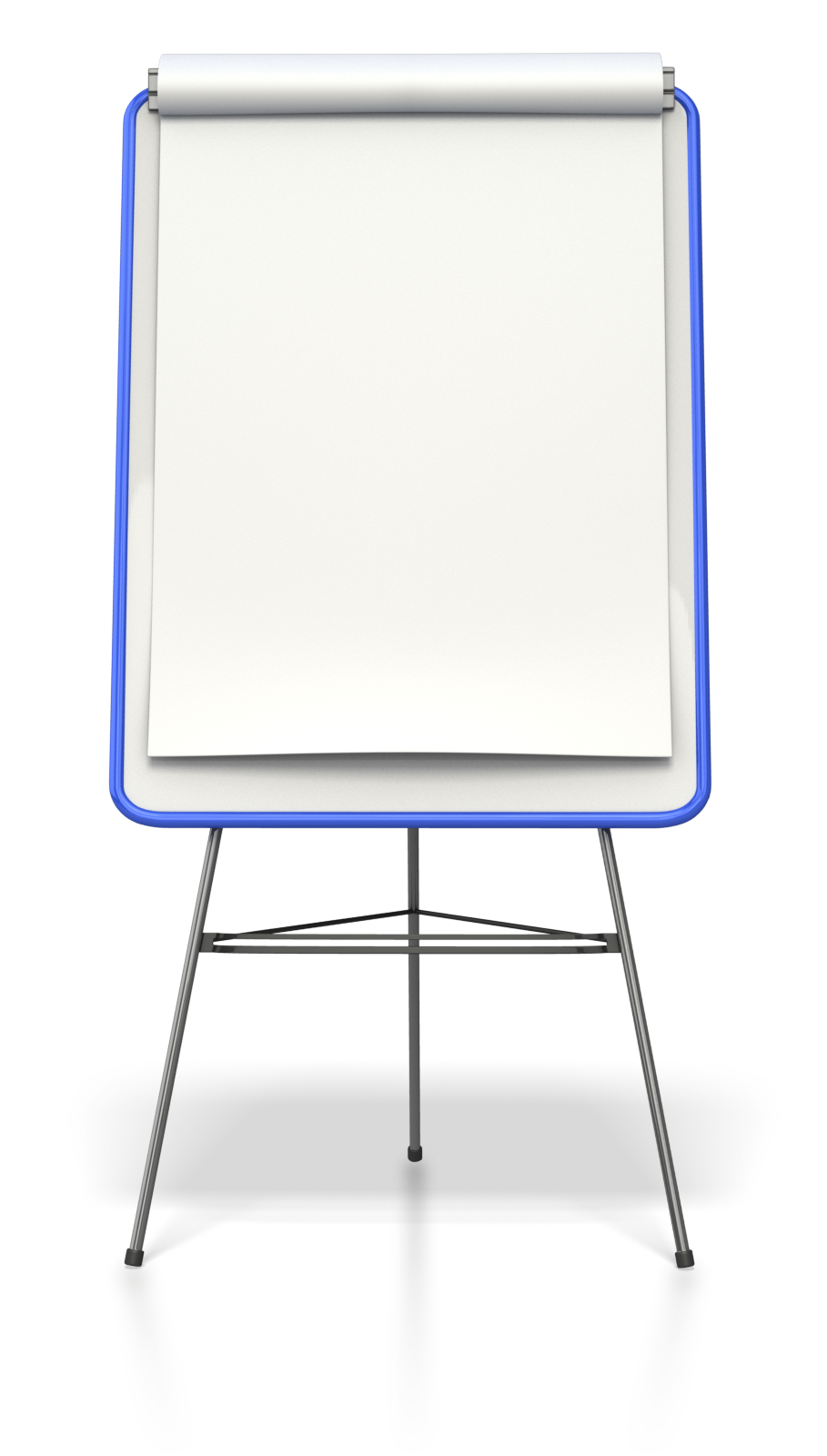 Deal & Kennedy
Believed culture is based upon 6 things:
History & tradition
Values & beliefs
Rituals
Stories & Sagas
Heroes
Informal network
Edgar Schein
Believed culture is based upon 3 “cognitive elements”:
Artifacts
E.g. slogans or mission statements
Values
E.g. loyalty
Assumptions
“unspoken rules”
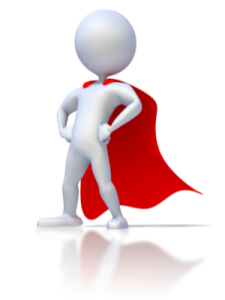 Research
Deal & Kennedy
Edgar Schein

Research these two theorists and compare to the views of  Charles Handy
What Determines Corporate Culture?
Culture can be influenced by many factors, including:
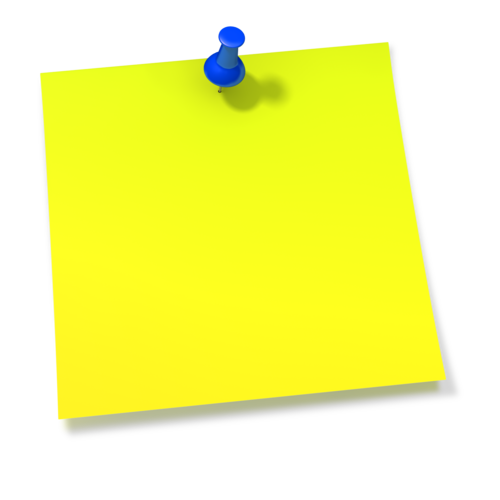 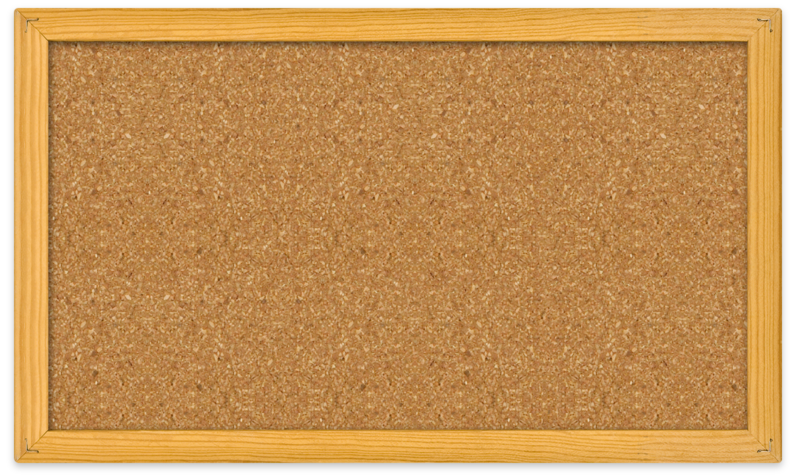 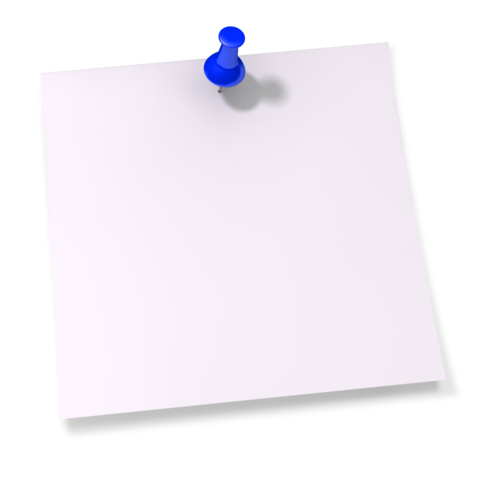 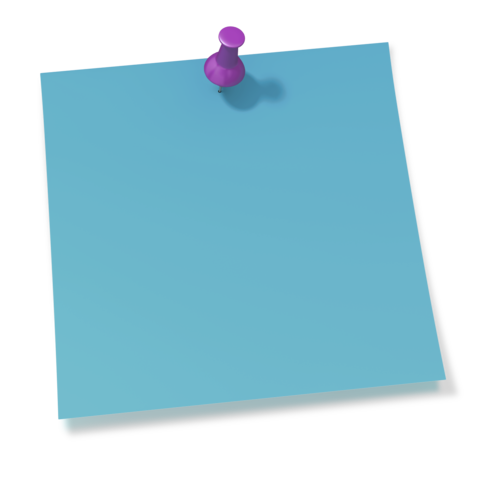 The industry the firm operates in
The leadership style
The external environment
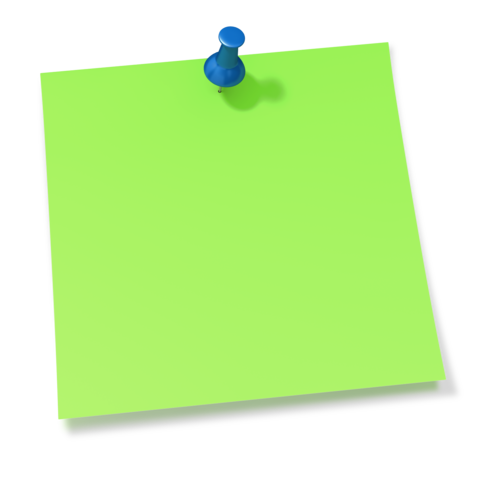 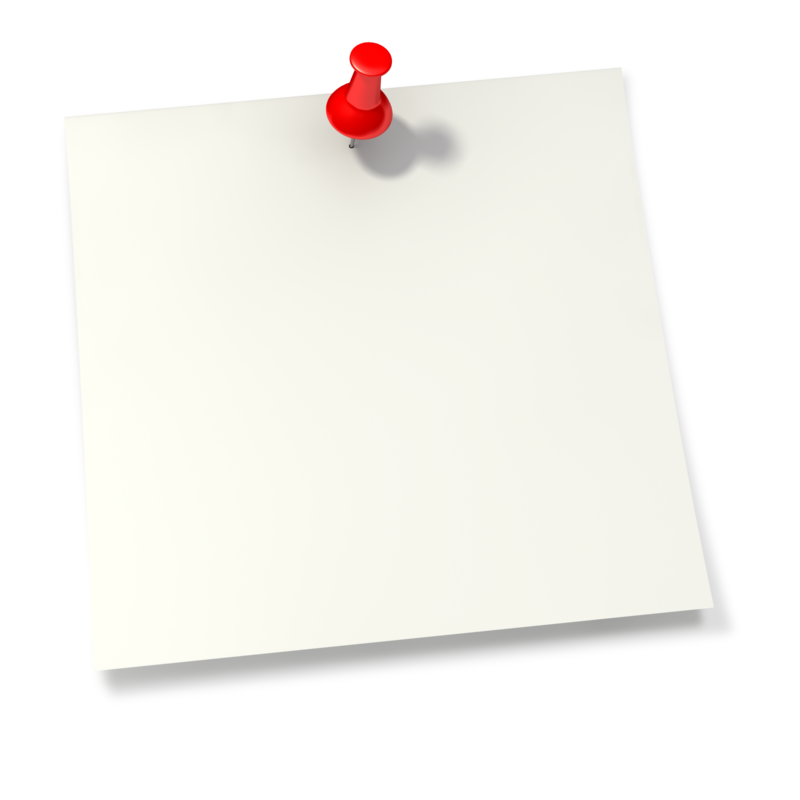 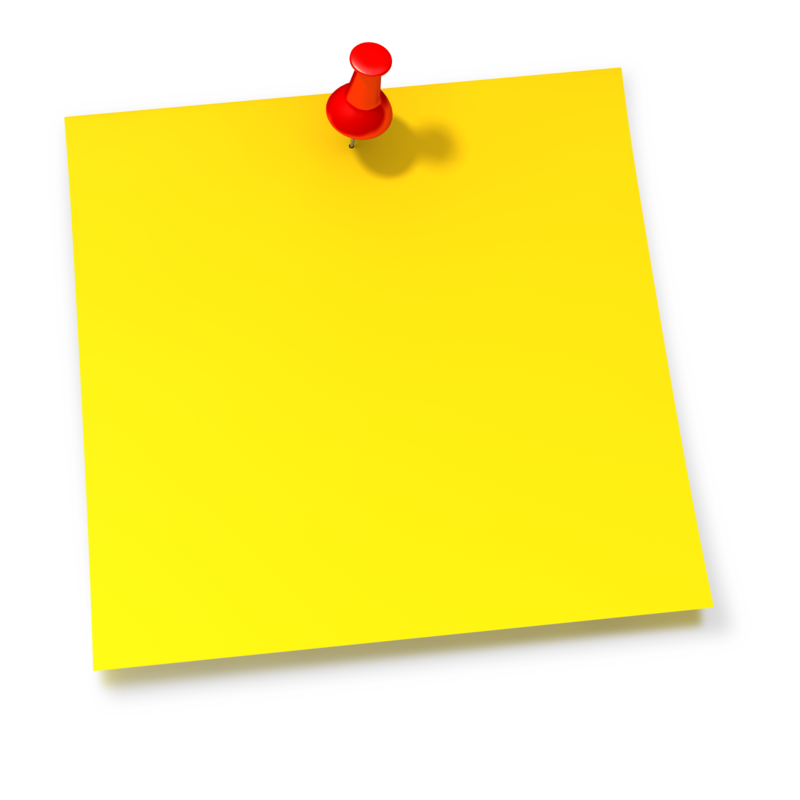 The structure of the business
The size of the business
The history of the business
Changing The Corporate Culture
Sometimes it may become necessary to change the culture of a business

This may be due to:
Poor business performance
Poor customer service
Changes in the market or economy
Changes in ownership
High labour turnover
A change in leadership

Changes in culture are perhaps most obvious when looking at football clubs:
The manager may be changed due to poor results
A new manager then changes the way things are done
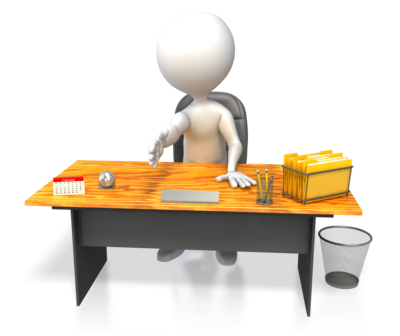 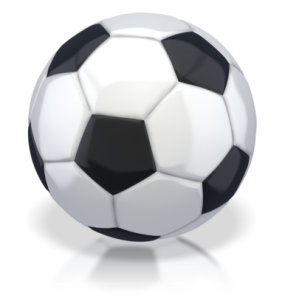 Problems of Changing The Culture
Culture changes are not easy for a number of reasons:
Change creates insecurity
Loss of status
Reduction in income
Rejection of the need for change
Loyalty to current set-up
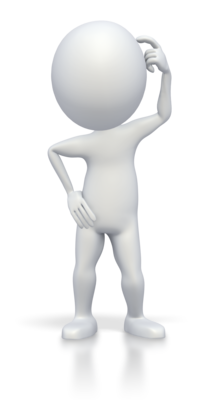 Break-up of Work groups
Fear of the unknown
Does Culture Matter?
Whilst there is no ideal culture, establishing the right culture can have major benefits 
This is because culture affects:
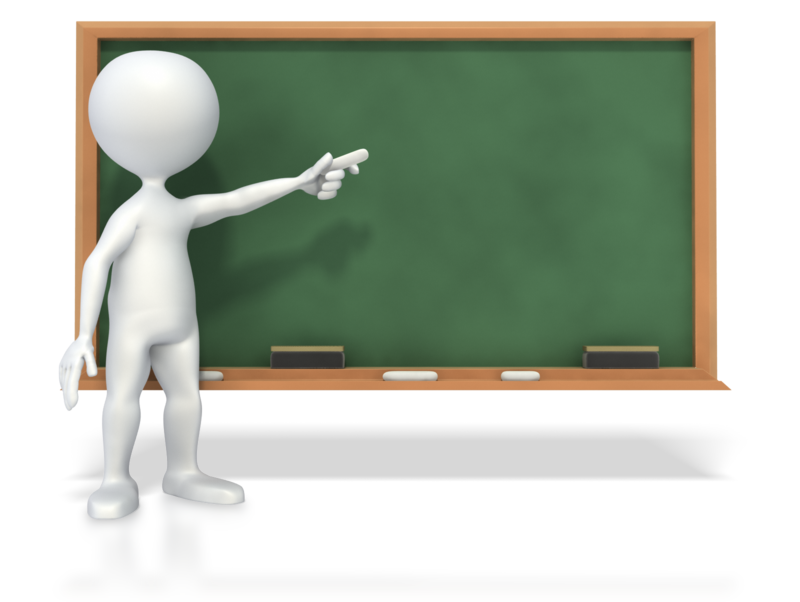 Staff motivation
Customer service
Efficiency
Innovation
Focus on objectives